Safeguarding alcohol policies from undue interference: Lesson from Sri Lanka
Sampath De Seram – Director Finance and Admin
Alcohol and Drug Information Center Sri Lanka
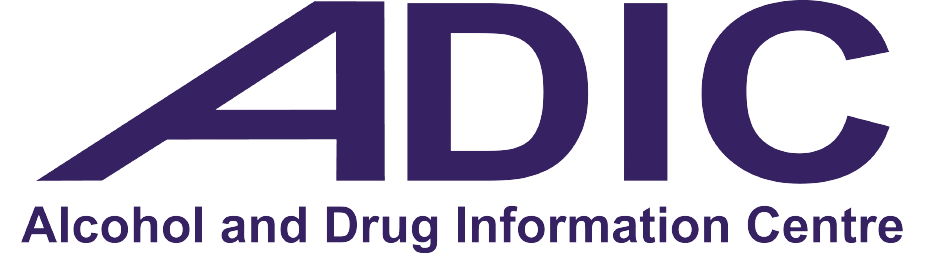 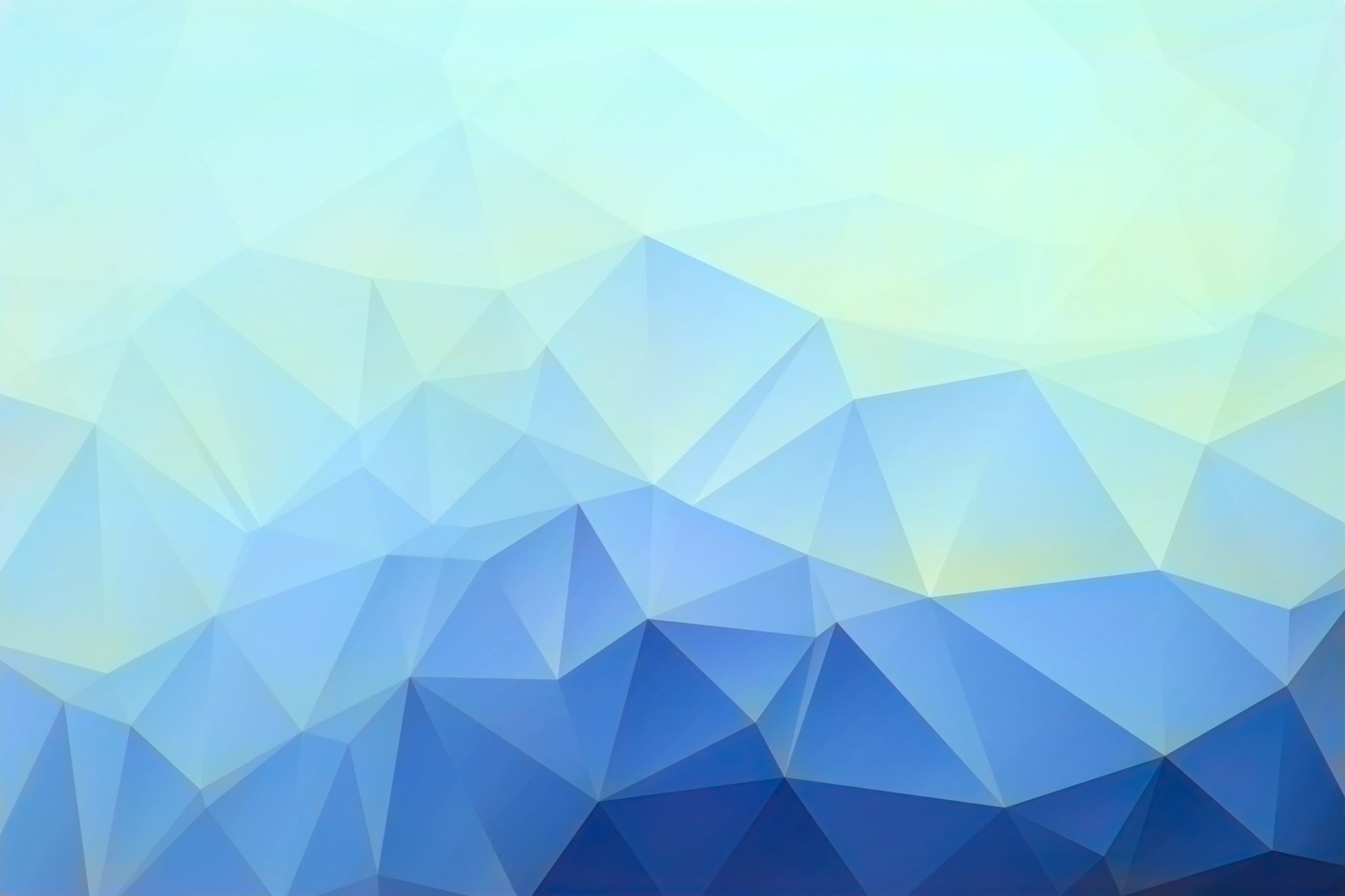 The history of the process
The history cont…
The history cont…
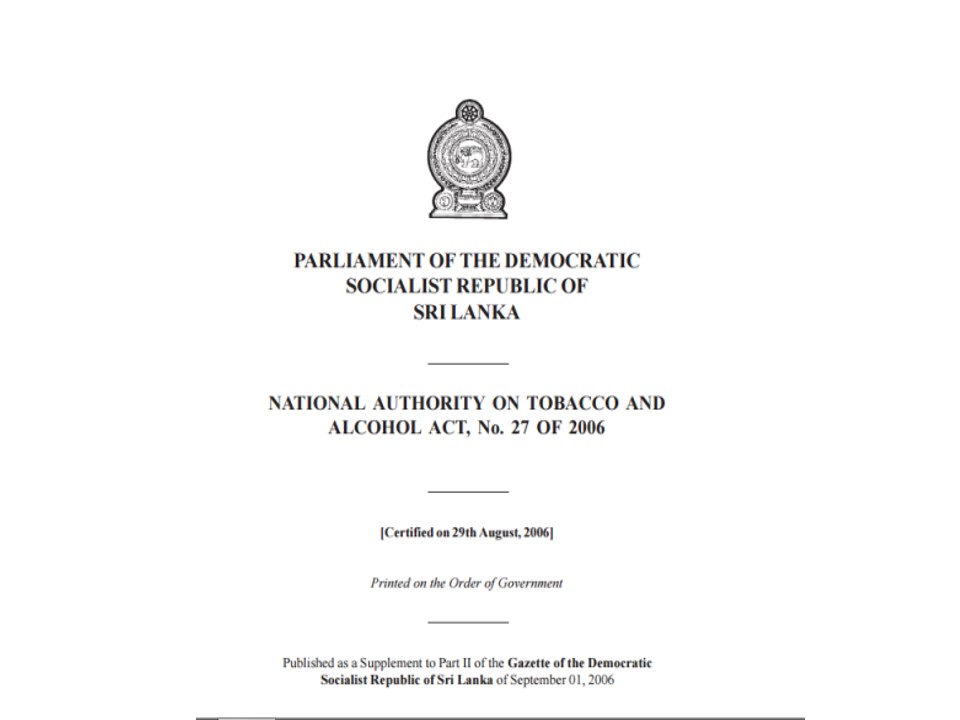 National Authority on Tobacco and Alcohol Act
Definition of Alcohol products -  any product containing 1% or more pure alcohol
Purchasing age – over 21 years of age and the seller is liable 
Prohibition of vending machines and self-service methods of dispensing alcohol and tobacco products
Prohibition of alcohol and tobacco advertisements
Prohibition of sponsorships for any educational, cultural, social or sporting organization, activity or event by the alcohol and tobacco companies 
Prohibition of free distribution of alcohol and tobacco products
Drinking and Driving- Provision relating to motor traffic act
[Speaker Notes: Key factors in the act]
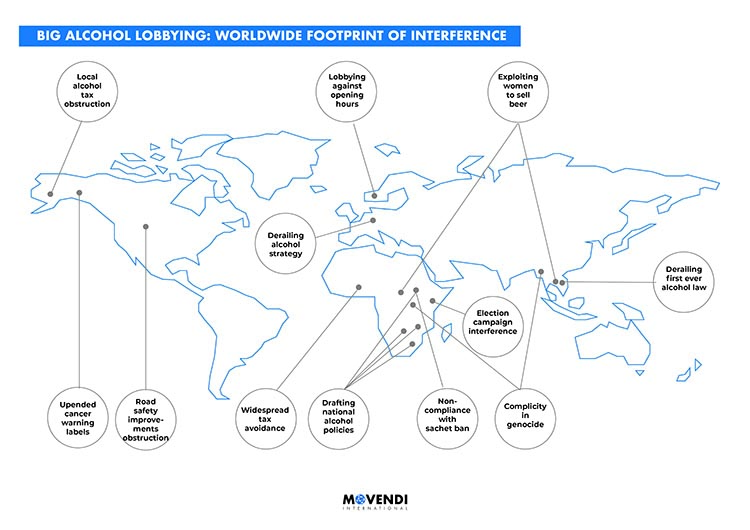 Alcohol industry interference on the process
1. Proposed national authority will violate constitute
Translation summary of the paper article 

Request for a referendum on NATA act

5 petitions to the Supreme Court of Sri Lanka from 5 companies (CTC & their distribution agents, Lion Brewery Ceylon PLC)
2. It’s consumers right, and it’s violated freedom of choice
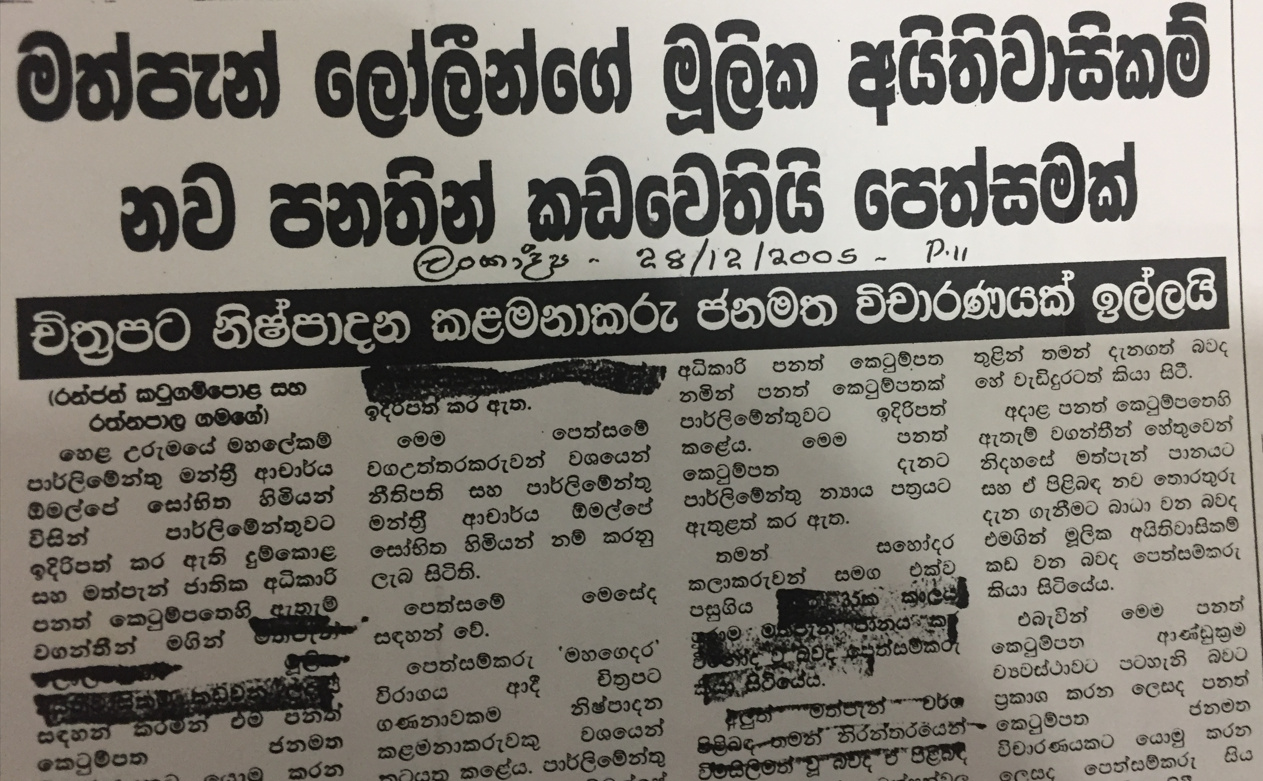 Translation summary of the paper article 

Proposed act will violate drinkers' rights and freedom Request for a referendum by the Film Production Manager Union
3. Act will ruin the government tax income
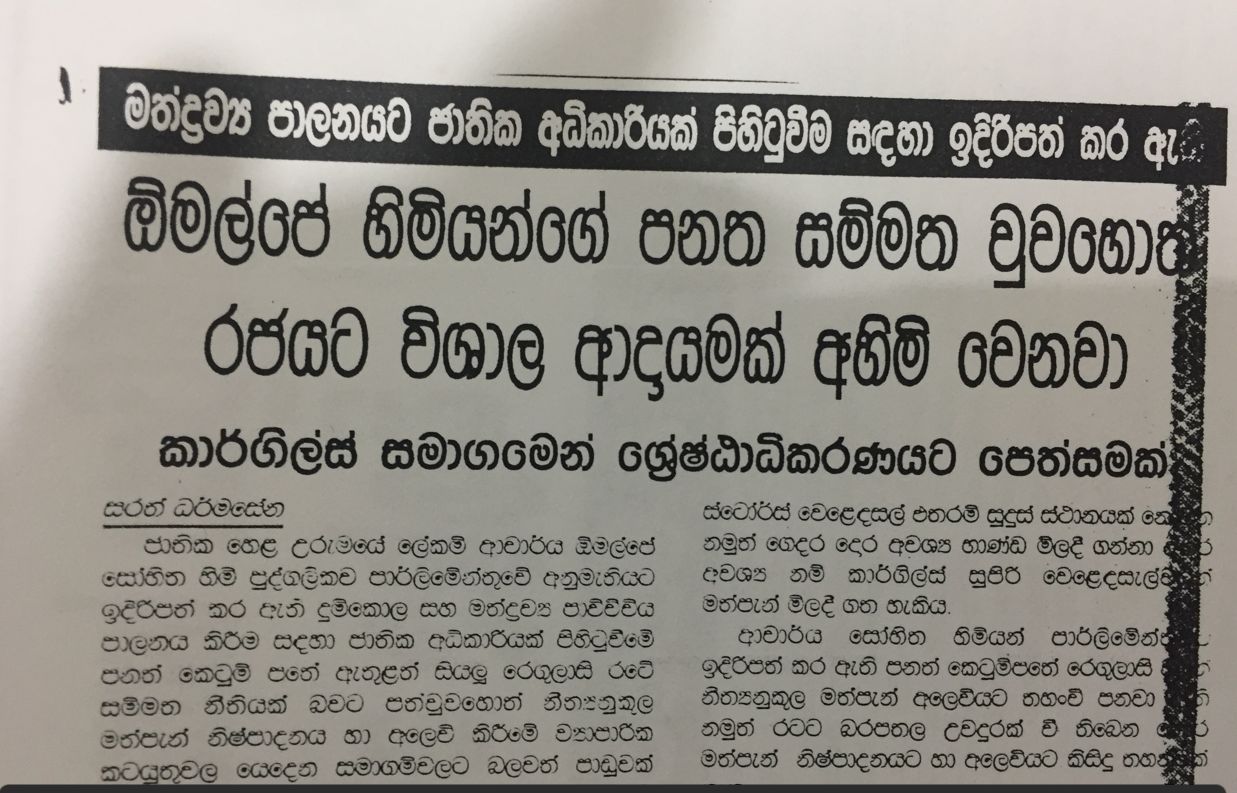 Translation summary of the paper article 
 
Proposed national authority will ruin the government income  Petition to the Supreme Court by Cargills (Ceylon) PLC
4. Threating government that their employees will lose their jobs
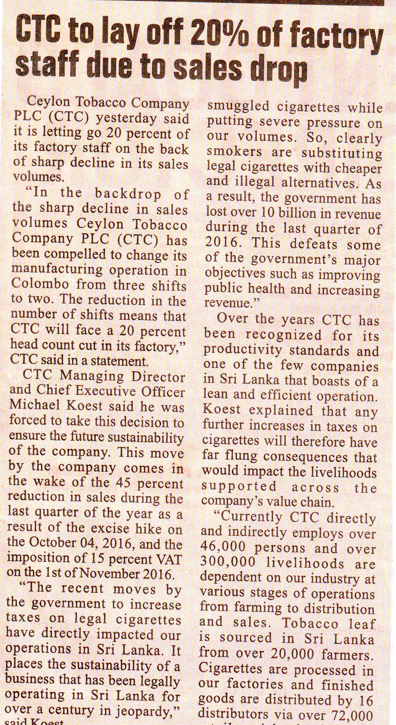 5. Shut down depots
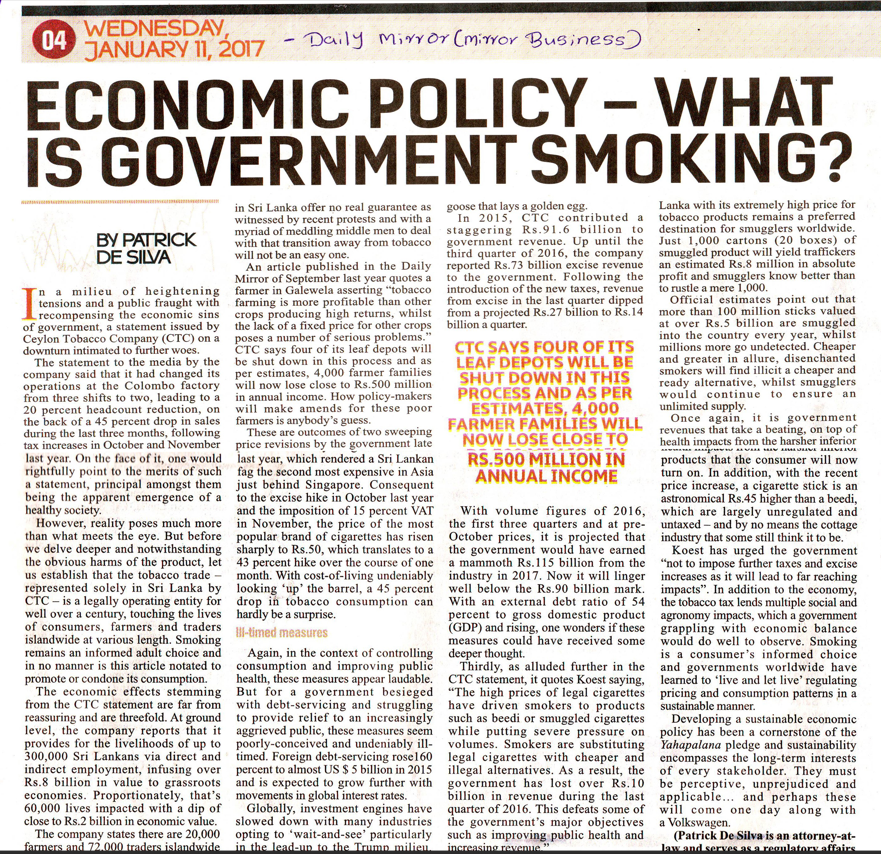 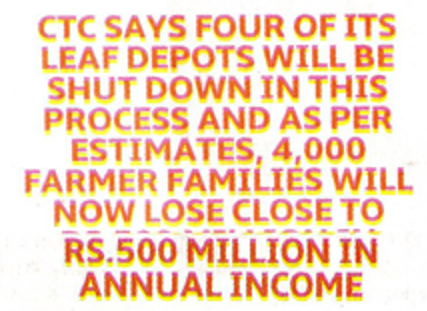 6. Tourism Industry will be affected
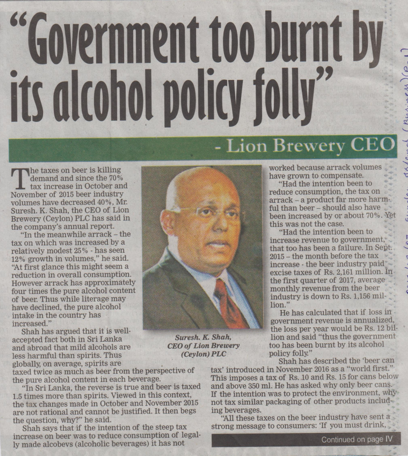 7. Illicit market will rise
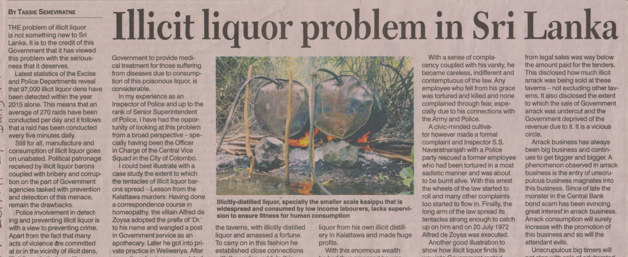 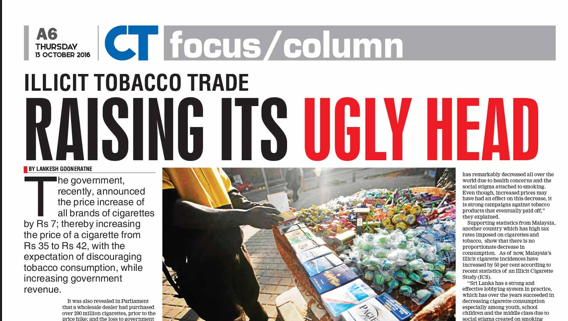 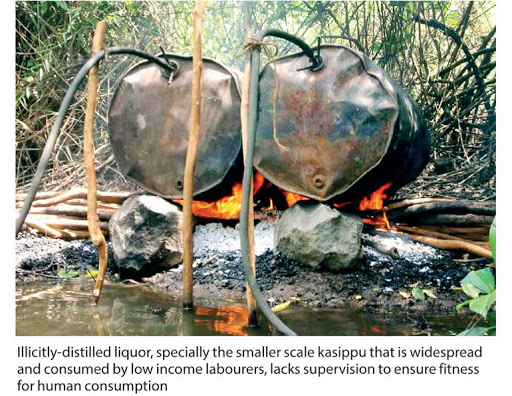 8. Alcohol sellers have license, therefor we don’t need further laws
Translation summary of the paper article 

Petition from Cargills (Ceylon) PLC to the Supreme Court – mentioning that they only sell alcohol products manufactured according to the standards. They don’t need further regulation
9. Paid front groups challenged the act
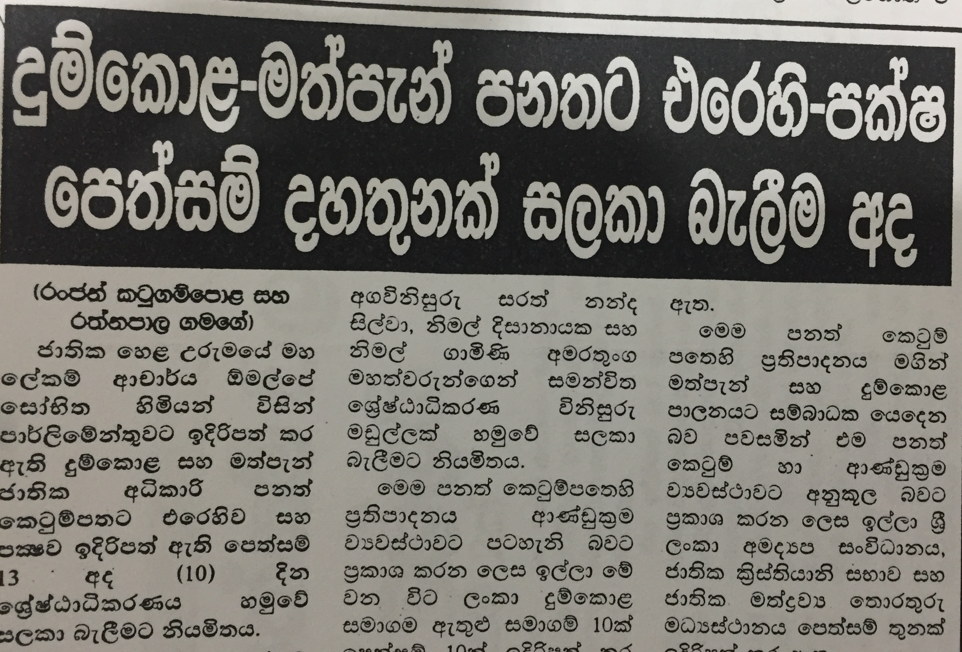 Translation summary of the paper article 
Consideration of 13 petitions supporting and against the NATA Act by a committee in the Supreme Court
10. Paid media mislead the public
Translation summary of the paper article 
The Supreme Court has come to the decision that the NATA act is against the constitution of Sri Lanka
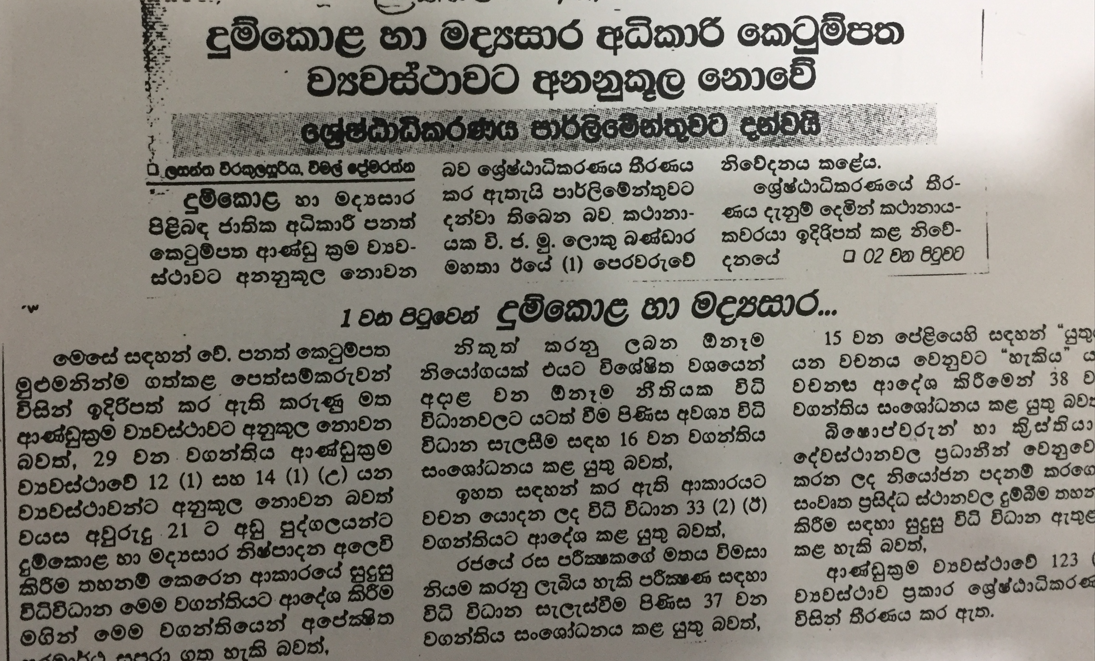 But this is the truth
Translation: 
The Supreme Court has decided that the NATA act is not against the constitution of Sri Lanka
10. Making fun out of the proposed national authority
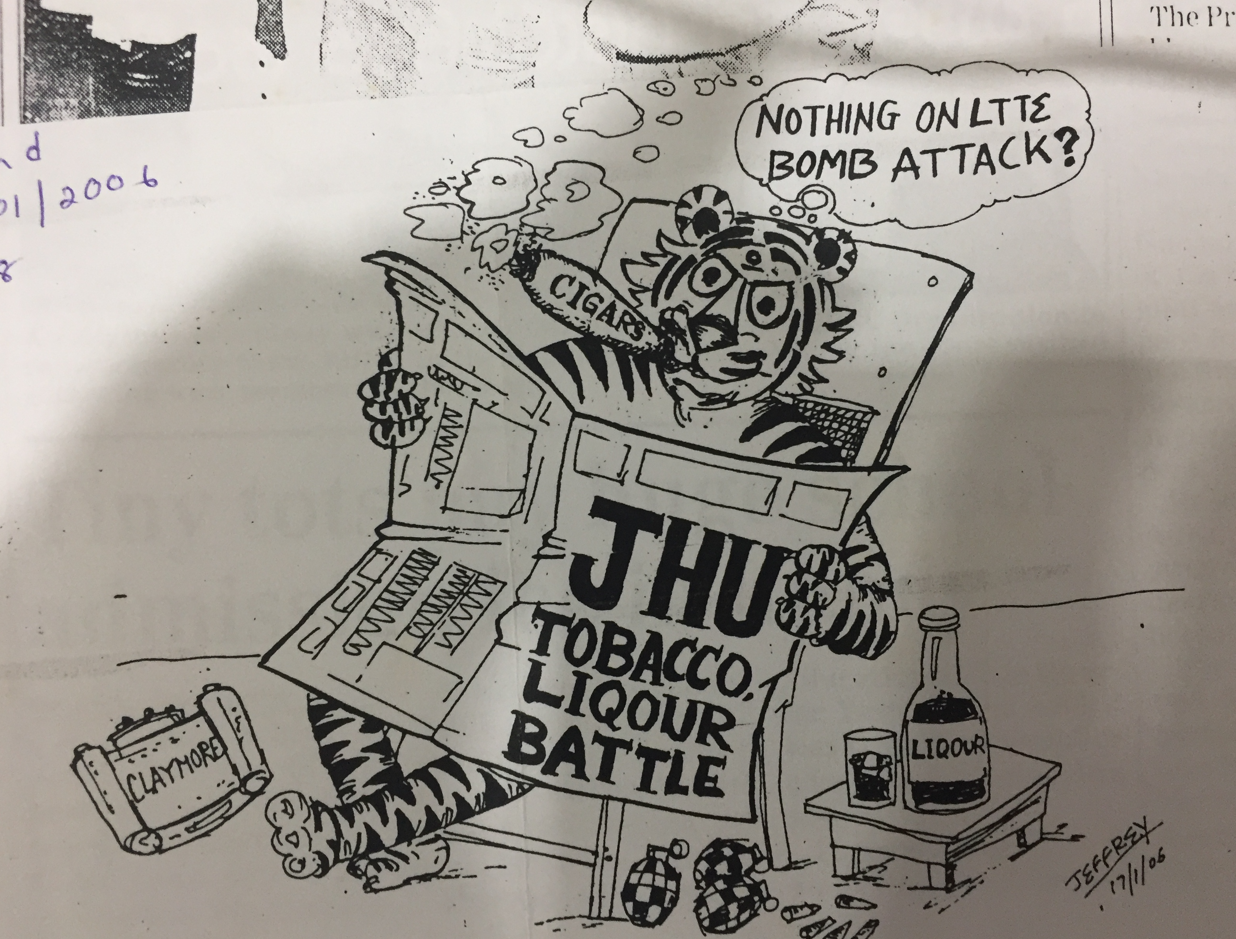 Finally
The main tactics the alcohol industry uses to interfere in alcohol policy development
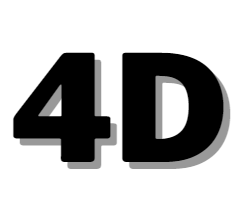 Delay 
Derailed
Divide 
Destroy
As a summary,
The industry continuously uses various unethical strategies to stop or delay implementation of alcohol control policies. 
Aggressive lobbying 
Political interference 
Creating false debates 
Fabricated research regarding alcohol.
Hidden interferences via other front groups 
	 Media, 
	 lawreys, 
	 Film industry, 
	 Tourism industry, 
	 Individual researchers, 
	Opinion leaders mobilized by the alcohol industry.
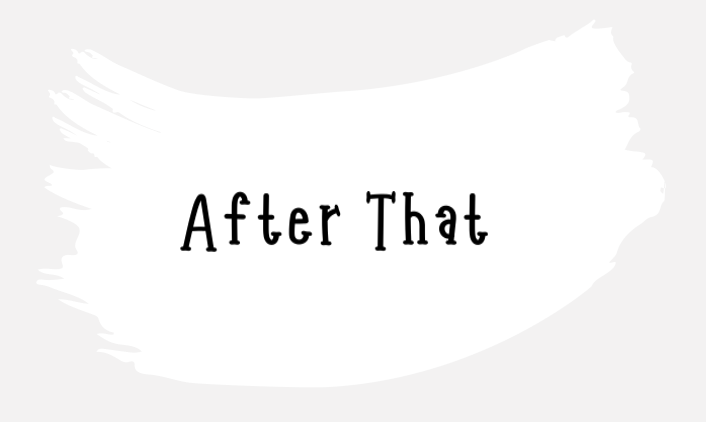 After the policy established what was happened ?
[Speaker Notes: Now we have a policy;  it's good to know how industry interfered after the act is being implemented.]
The Battle is not finished
Come-up with self regulation 
Providing legal support 
Giving training for authorized persons
Funding for politicians and political parties 
Create think-tank's and research groups and false research
Giving gift for media personals and academics 
Indirect Promotions
Introduce self regulation
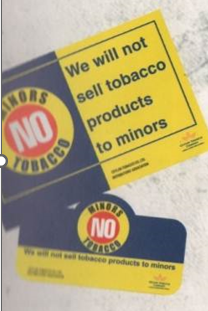 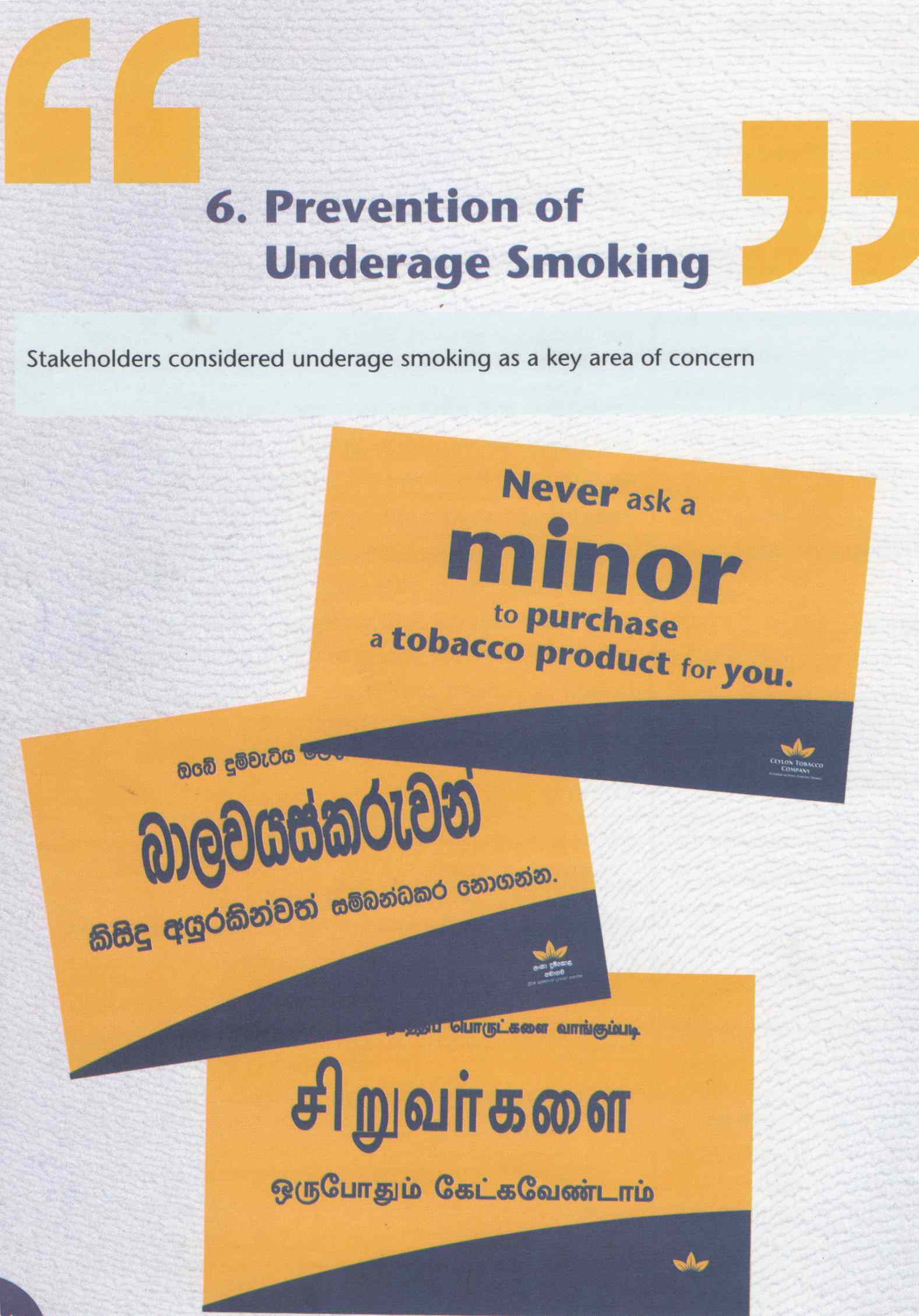 Industry comes with subtle ways to promote their products
Social media
Social Media
Minister of Tourism of Sri Lanka
Finance minister Talk behalf of them
Embassy came with women rights
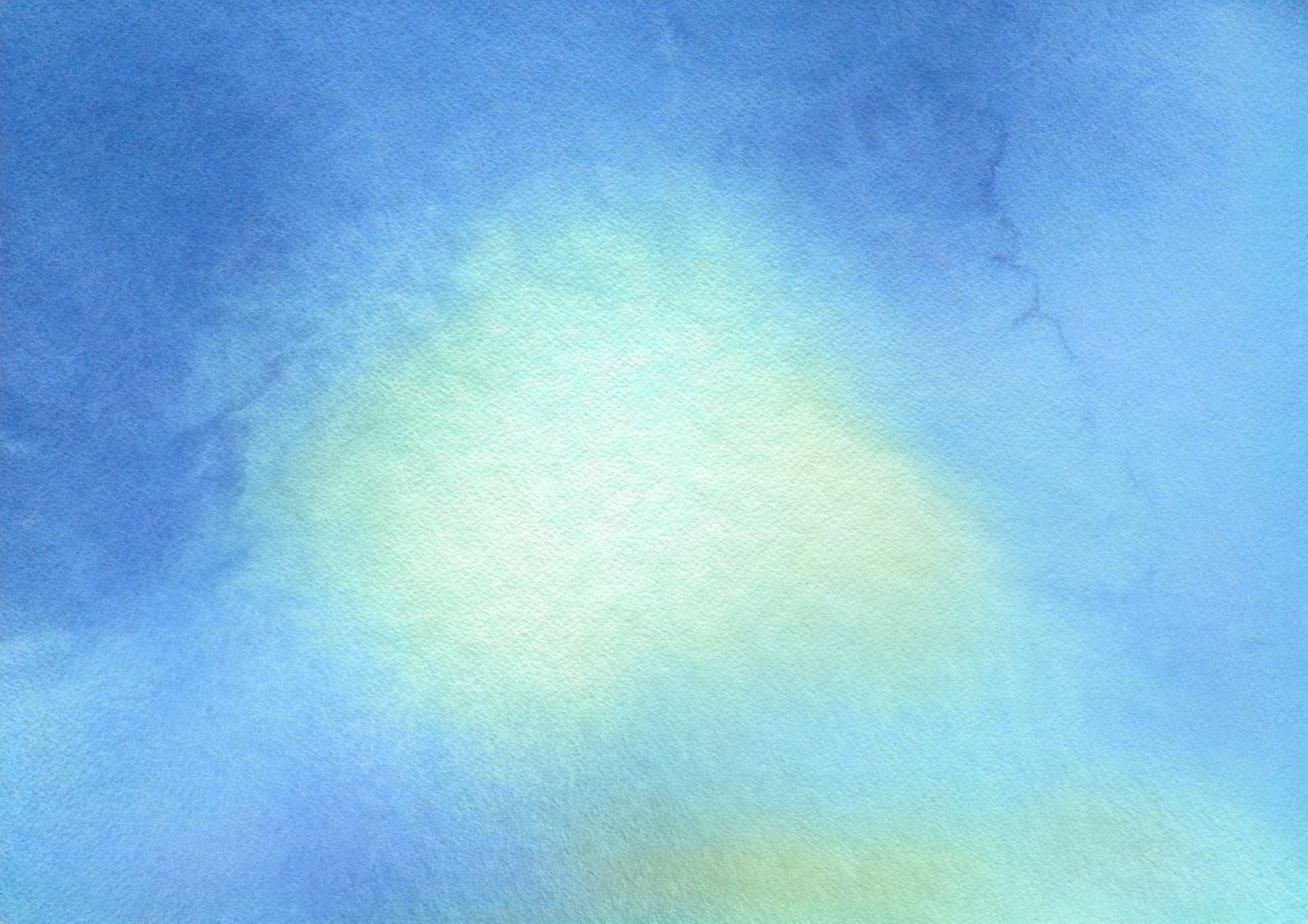 What should we do ?
Thank you